Pályázati adatlap
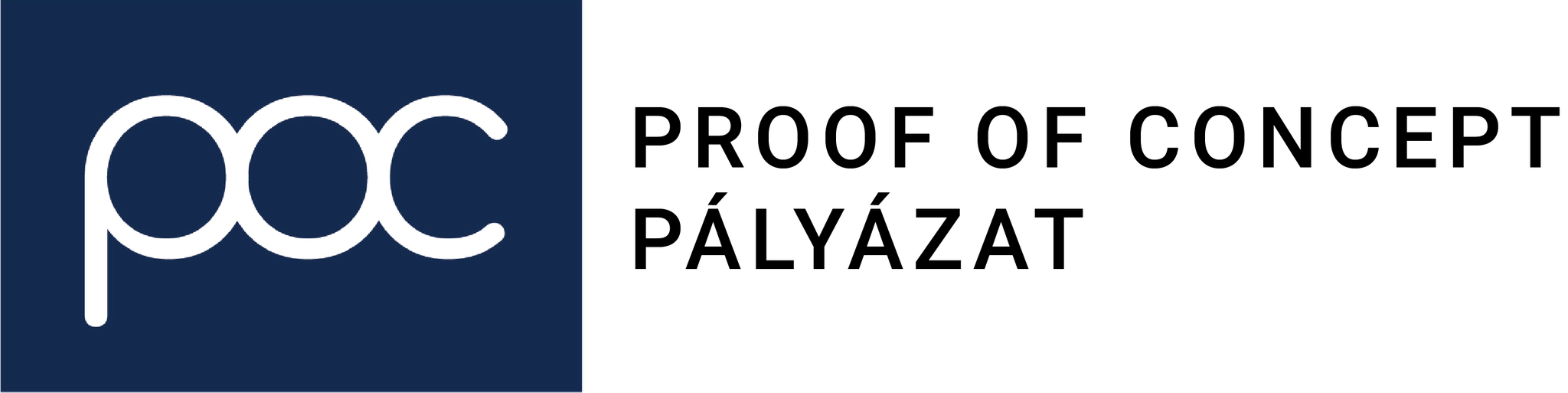 Ez az slide leadás előtt törlendő
1
Információk:
A pályázati adatlap segítséget nyújt a Proof of Concept pályázat beadásához. Az adatlap kérdéseihez való igazodás elvárás, viszont a kreativitás előny, így szabadon változtathattok például a kinézeten, vagy az ábrázolás módján, viszont fontos, hogy megtartsátok a 10 kérdést, (a benne lévő magyarázatok törlendők).
Kérjük, a beágyazott videókat mellőzzétek!
Az elkészítéshez nagyon javasoljuk Guy Kawasaky slide-deckjének tanulmányozását, melynek rövid változata ITT található, vagy a könyvet érdemes beszerezni: ITT 
Mindenkinek sok sikert kívánunk!
Ez az slide leadás előtt törlendő
2
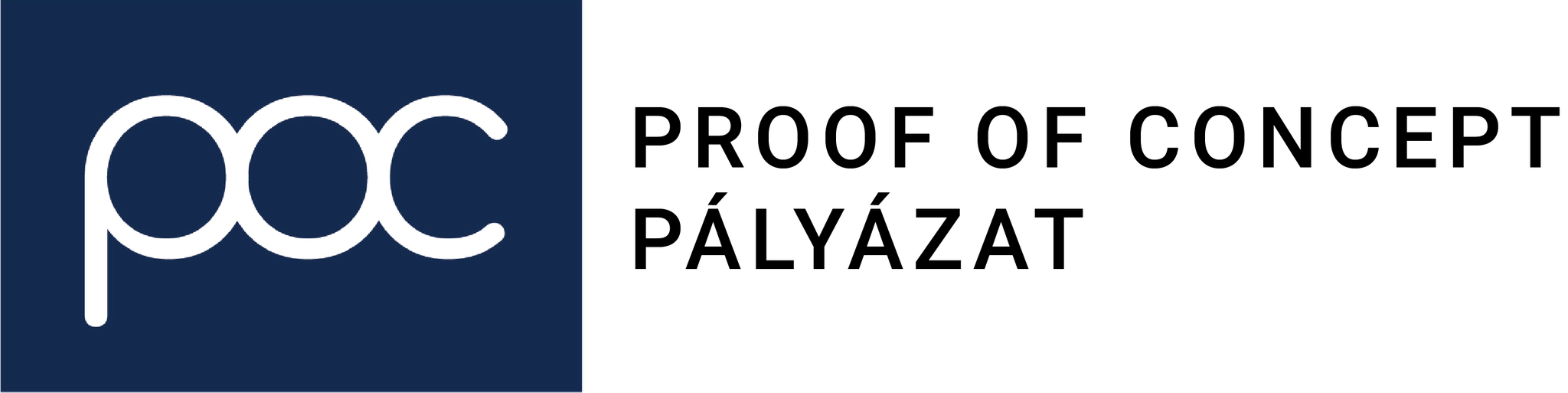 Csapat/Projekt neve
cím, e-mail cím, telefonszám, (weboldal - opcionális)
1
PROBLEM/OPPORTUNITY
Describe the pain that you‘re alleviating or the pleasure you‘re providing.  The goal is to change the pulse rate of the investors.
Ide várjuk annak kifejtését, hogy milyen problémára kívántok megoldást kínálni. A cél, hogy aki ezt olvassa azt érezze, hogy igazán fontos projektről van szó. Ennek a résznek a kitöltéséhez a fájdalompontok felderítése nagy segítséget nyújthat. Mik is azok a fájdalompontok?Azok a „rossz dolgok, panaszok”, amire megoldást szeretnétek kínálni. A célpiac problémáinak feltárásán keresztül érdemes vissza vezetni a megoldási lehetőségeket, így letisztultabb képet kaphattok arról, hogy az általatok vélt probléma valóban fennál -e. Készíthettek interjúkat a célpiac szereplőivel, tudjátok meg, mi az, amire ténylegesen szükségük van.
2
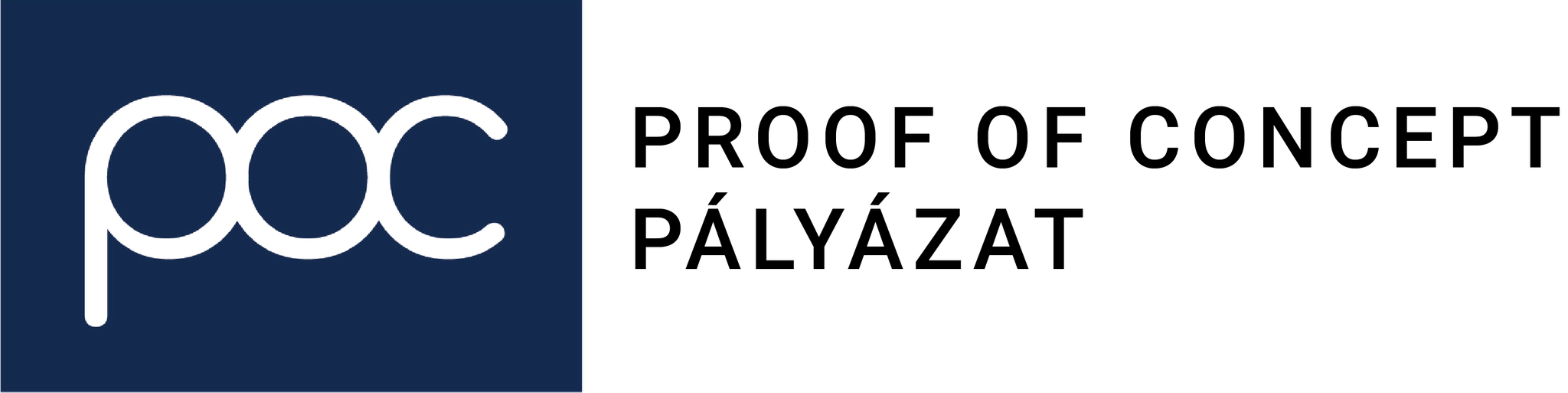 VALUE PROPOSITION
Explain the value of the pain you alleviate or the value of the pleasure you provide.
Miután az előző pontban a problémákat, vagy egy bizonyos lehetőség hiányát feltártátok, ide azt várjuk, hogy ezekre milyen megoldásokat kínáltok. Ez a két lépés segít titeket abban, hogy megfelelő irányba tartson projektetek, az olvasót pedig abban segíti, hogy meglássa a projektetekben rejlő értéket!
3
UNDERLYING MAGIC
Describe the technology, secret sauce, or magic behind your product. The less text and the more diagrams, schematics, and flowcharts the better. If you have a prototype or demo, this is the time to transition to it. “If a picture is worth 1000 words, a prototype is worth  1,000 pictures.”
Mi a varázslat, a „titkos összetevő”? Nyújtsatok bepillantást a színfalak mögé! Nyűgözzetek le minket azzal a mágikus megoldással, amivel értéket tudtok teremteni! Rengeteg szöveg helyett ide javasoljuk, hogy képek, diagrammok, ábrák beillesztésére törekedjetek. „Ha egy kép többet ér 1000 szónál, akkor egy prototípus 1000 képnél.” (ez minden slide-ra igaz)
4
BUSSINESS MODEL
Mutasd meg, hogyan és kinek a zsebéből fog a pénz a Te zsebedbe vándorolni. Fontos hogy átlásd és prezentálni is tudd a pénzmozgást, a viszonyrendszert, becsülni tudd a lehetséges pénzmozgás mértékét, lásd, hogy milyen modell mentén tudtok a gazdasági mechanizmus részévé válni hosszú távon.
Explain who has your money temporarily in their pockets and how you're going to get it into yours.
5
GO-TO MARKET PLAN
Explain how you are going to reach your customer without breaking the bank. “Go viral,” btw, is total bullshit.

Mindig kell egy jó terv, nincs ez másképp az értékesítés területén sem. Mutassátok be, milyen módon szeretnétek a piacra lépni, milyen stratégiát találtatok ki, hogy eljussatok a vásárlókhoz. Hogy fogjátok tudni az első pár szeletet kiszakítani abból a bizonyos tortából, hogy teszitek meg a kezdeti lépéseteket. Fontos, hogy belelássatok az ügyfél zsebébe, hogy tudjátok, milyen úton épülhet ki köztetek egy hosszú távon fenntartható piaci modell.
6
COMPETITIVE ANALYSIS
Provide a complete view of the competitive landscape. And saying that you‘re “more passionate”’ is utterly meaningless.
Fontos, hogy ismerd versenytársaidat. Lásd át a pályát, amin mozogsz. Végezzetek versenytárselemzést annak érdekében, hogy megismerjétek a piac többi szereplőjét. Azzal érvelni, hogy azért lesztek sikeresek, mert ti szenvedélyből csináljátok kevés lesz. Ha fel akarjátok venni a versenyt lássátok, amit ők látnak, sőt, tekintsetek még távolabb!
Hasonlítsátok össze a Ti megoldásotokat a piacon lévő megoldásokkal, ezzel is bizonyítva projektötletetek létjogosultságát! Ábrázolhatjátok látványos összehasonlító táblázatban (vagy ábra) az elemzés eredményét, amiből kiderül, miért is lesz sikeresebb a Ti megoldásotok, mint másoké!
7
MANAGEMENT TEAM
Describe the key members of your management team, board of directors, and board of advisors as well as your major investors. It‘s okay if you have less than a perfect team. If your team was perfect, you wouldn‘t be pitching.

Mutassátok be a csapatotokat! Mutassátok be, hogy ki mit csinál, miben jó, miben járul hozzá a projekthez. 

Szerepeltessétek, ki vezeti a csapatot, csatoljatok fényképet, működő e-mail címet. A csapatvezetőhöz adjatok meg egy működő telefonszámot, hogy ha kérdésünk van, el tudjunk érni titeket.
8
FINANCIAL PROJECTIONS AND KEY METRICS
Provide a three-year forecast containing not only
dollars but key metrics such as the number of customers and conversion rate. Do a bottom-up, not top-down, analysis. You are not going to get 1 percent of the people in China...
Mutassátok be az elkövetkezendő három évre a pénzügyi becslést, ami nem csak azt mutatja, hogy fogtok egyre vastagabb pénztárcával bírni, hanem olyan kulcsfontosságú mérőszámokra is kíváncsiak vagyunk, mint például az ügyfelek száma, vagy a konverziós ráta. 
Alulról felfelé haladjatok az ehhez szükséges vizsgálat során. Tárjátok fel az egész piacot, majd azt a részét, amelyiknek megoldást kínálhattok, végül azt, hogy mekkora az a piac, amelyiket valóban el is érhettek. Grafikonon, halmazábrán történő megjelenítés sokat segíthet.
9
CURRENT STATUS, ACCOMPLISHMENTS TO DATE TIMELINE, AND USE OF FUNDS
Explain the current status of your product, what the next version looks like, and how you’ll use the money you’re trying to raise.

Mutassátok be, hogy áll most a projekt, hogy fog kinézni a következő verzió és hogyan, mire fogjátok a megpályázott, valamint a később bevonni szándékozott pénzt felhasználni.
10